브레인스토밍 활성화
공학입문 설계      다섯번째 시간
공학입문설계          http://electoy.tistory.com
오스본의 Scamper법
변형 또는 조작은 창조와 이웃사촌이라 할 수 있다. 대부분의 창조적인 아이디어는 기존의 아이디어에 첨가 또는 약간의 변형을 통해서 얻어진다.

1909년 Henry Ford가 신형 자동차 “Model T”를 발표할 당시에 다음과 같이 고백했다. “사실 나는 새로운 무엇을 발명한 것이 아니다. 단지 다른 사람들이 발명한 것을 결합하여 차를 만들었습니다. 만약 내가 50년만 더 일찍 이 일을 시작했다면 실패로 끝났을 것입니다.”
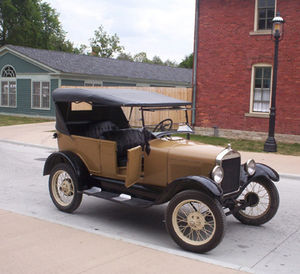 공학입문설계          http://electoy.tistory.com
변형된 토끼 그림
다음 토끼 그림을 변형하면 무엇이 될까?
공학입문설계          http://electoy.tistory.com
에셔의 재미있는 작품들
공학입문설계          http://electoy.tistory.com
그림그리는 손
공학입문설계          http://electoy.tistory.com
도마뱀
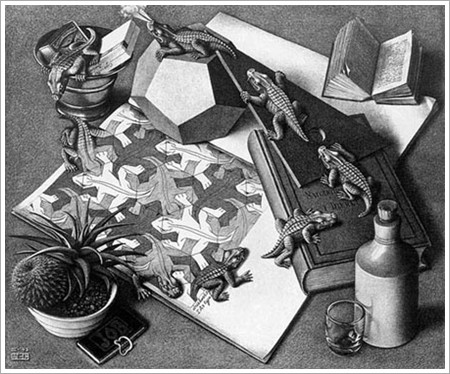 공학입문설계          http://electoy.tistory.com
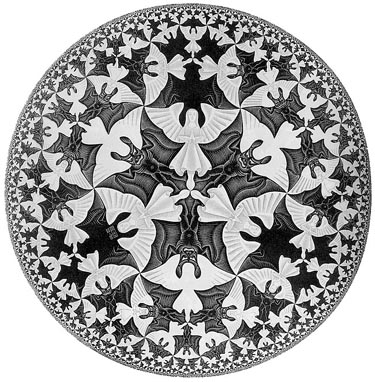 천사와  악마
공학입문설계          http://electoy.tistory.com
낮과   밤
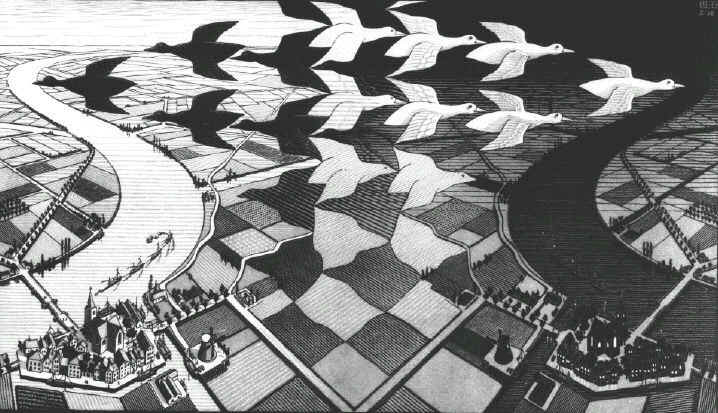 공학입문설계          http://electoy.tistory.com
SCAMPER
아이디어 도출을 도울 수 있는 방법 중 광고업자 Osborn의 SCAMPER법이 있는데, 이는 창의적 대안 창출을 위한 방법으로 1953년에 창안되었다. 
아이디어 산출을 위해 사고의 출발점 또는 문제해결의 착안점을 미리 정해두고 그에 따라 다각적인 사고를 전개함으로써 아이디어를 효율적으로 얻는 방법이며 다음과 같이 적용한다.
공학입문설계          http://electoy.tistory.com
SCAMPER  기법
공학입문설계          http://electoy.tistory.com
Scamper 적용
스캠퍼법 진행시 …
연필의 경우
공학입문설계          http://electoy.tistory.com
형태학적 분석법
형태학적 분석법

개선하고자 하는 물건이나 대상의 구조를 분석하는 것이다. 일단 구조가 분석되었으면 강제 결합법을 적용하여 아이디어를 산출해 낸다. 예를 들면, 어떤 제과점의 판매고를 올리는 기술적인 문제에 다음과 같이 형태학적 분석법을 적용할 수 있다. 즉, (1) 고객의 유형, (2) 판매장소, (3) 선전방법의 3가지 독립변인이 추출될 수 있다. 이 각각의 요소별로 10개씩의 아이디어가 나온다고 생각하면 도합30개의 아이디어가나오는 셈이다. 그런데 이 요소별 아이디어를 다른 요소와 강제 결합시킨다면 1,000개의 아이디어가 나올 수 있다.
강제 결합법  
 
창의적 사고를 촉진하는 방법에는 강제 결합 법이라는 유연성( 또는 융통성) 을 길러주는 기법도 활용된다. 이 방법은 전혀 상관이 없을 것 같은 두개 이상의 물건이나 관념을 억지로 관련시킴으로써 아이디어 산출과정의 시발점으로 삼는 아이디어 유도방법이다. 강제 결합법은 우선 결합시켜 보려고 하는 상대물체의 속성을 분석하여 개선하려는 원래의 물품과 비교해 본다. 양자의 공통점과 차이점을 분석하여 상대물체의 특정적 속성을 도입, 결합시켜보면 기발한 아이디어가 나올 가능성이 많다. 예를 들면, 우리가 즐겨 먹는 도넛과 타이어를 강제 결합시켜, 색깔, 크기, 자임새, 표면결, 맛 용도, 모양 등의 속성을 비교, 결합시킴으로써 타이어 개선을 위한 혹은, 도넛 개선을 위한 기발한 아이디어를 얻을 수 있는 것이다.
공학입문설계          http://electoy.tistory.com
X축 : 고객유형[가로]
Y축 : 판매장소[세로]
Z축 : 선전장소[시트]

예 : 
X축 : 10대, 20대, 30대, 40대, 50대 x 남성, 여성
Y축 : 노점, 학교앞 문구점, 대형 할인마트, 백화점, …
Z축 : 라디오광고, TV광고, 전단지, 지역신문, 거리광고, …
모든 항목의 수 : 
10x10x10 = 1000
공학입문설계          http://electoy.tistory.com
형태학적 분석법
독립변수 A – 폐품변수  /  독립변수 B – 시내버스 환경 변수
각 변수의 조합으로 이상적으로는 7x5 라는 수의 아이디어가 만들어질 수 있다. 
여기에 추가적으로 탑승자변수 C 가 추가되면 3차원 매트릭스가 구성되며 아이디어는 수는 크게 증가한다.
공학입문설계          http://electoy.tistory.com
유추와 은유, 연상의 법칙
연상의 법칙: 
인접(contiguity) – 가까이 있는 물건이나 현상(칠판 – 학교, 교실)
유사(similarity) – 비슷한 물건이나 개념 (오리 – 기러기)
대조(contrast) – 반대가 되는 형태, 물건, 개념 (여자-남자, 흰색-검은색, 어린이-어른)

연상 실행 순서:
문제와 관계 있을지 또는 없을지 모를 단어나 상징(symbol)을 칠판 위에 씀
연상되는 새로운 단어나 상징을 써나감
문제에 대한 창조적인 아이디어가 나올 때까지 계속
공학입문설계          http://electoy.tistory.com
과제
교제 18 페이지의 [과제2]를 다음주까지 작성, 제출하시오.
공학입문설계          http://electoy.tistory.com
공학입문설계          http://electoy.tistory.com